1
Strong Partnerships I  Business Engagement
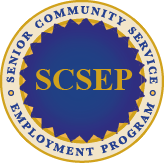 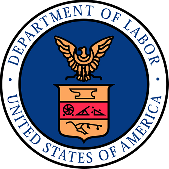 Jeff Ryan
Business Engagement Specialist

U.S. Department of Labor – Employment & Training Administration
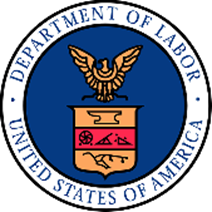 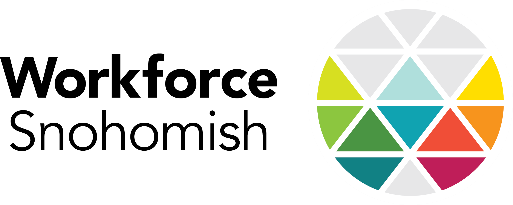 Cameron Cassidy
Manager of Service Delivery 

Workforce Snohomish
Melissa Freigang
Vice President, Social Innovation and Workforce Initiatives 
Logistic Specialties, Inc.
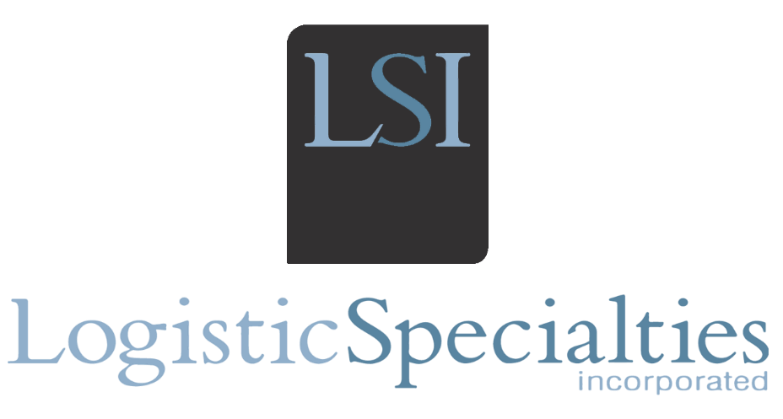 3
Business engagement is the cornerstone for transitioning participants into today’s competitive workforce.
This session highlights the concepts for business engagement in the workforce system and how American Job Centers (AJCs) put it into action. 
In addition, learn from the business perspective on hiring older workers, techniques on how to cultivate better partnerships, and ways to increase employment opportunities for your participants 	
Share a demand-side, industry need perspective 
Outline Principles of business engagement
Discuss opportunities for SCSEP participation in business engagement activities
4
What Businesses Need
The Demand-Side View of Talent and Employability
5
We know that employers are saying they have a demand for “skilled labor.” What do you think is the MOST important skill?
Technical skills
 Soft Skills
 Life Skills
 Education
6
Let’s talk about the concept of “skilled workforce”
What do businesses mean when they say they want and need “skilled” workers?
How can their needs be met?
7
“Skilled workers”
8
A Deeper Look a Soft Skills
9
“Skilled Workers”
10
11
Business Engagement
Some Key Principles for Success
12
The primary purpose of business engagement is to get jobseekers hired?
True
False
13
What Exactly is Business Engagement?
A comprehensive, value-added set of strategies, activities, and partnerships designed to support and promote economic prosperity by providing valuable solutions to address the needs of businesses
The purpose of business engagement programs is to promote long-term economic stability, competitiveness, and growth
14
Some Principles of Business Engagement
One team, one goal
Know your customer, and understand their needs
Deliver value to build relationships
Know your story (and be able to tell it compellingly)
15
16
Opportunities for Engagement
Partnering for Success
17
Is your SCSEP program part of the business engagement efforts in your area?
Yes, we are active partners
Somewhat—we participate occasionally 
No, we are not actively engaged
Unsure
18
Go-It-Alone Model
Education
Rapid Response
Job Corps
AJC Business Services
Other orgs like MEP, etc
Business
SCSEP
TAA
Economic Development
Etc
19
Let’s Envision a Different Approach
20
Outreach
Decisions
Planning
Collaboration
A Comprehensive Business Engagement 
Conceptual model
e.g. career pathways,rapid response
Workforce
Development
e.g. capital access,infrastructure
EconomicDevelopment
Strategic Partners & Resources (i.e. resources supporting B.E. efforts)
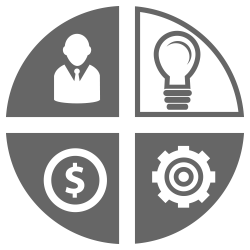 e.g. taxes, hiring
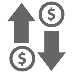 Incentiveprograms
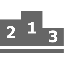 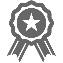 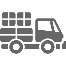 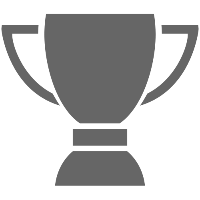 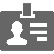 e.g. MEP, LEAN,
TAA for Firms
Business 
Assistance
Business Needs
e.g. Trade.gov
Exports/Trade
e.g. energy,production
Efficiencyprograms
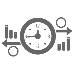 Business Engagement Strategy
Skilled workforce
Education and other partners and programs as necessary
Modernized plant
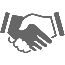 New markets
Talentretention
New customers
Process improvement
Increasedprofits
Business Success!
Reduce operting costs
Other needs as identified
Competitiveworkforce
Improved
production
Customized
Solutions
Morecustomers
Responsibility and Opportunity for SCSEP Grantees
You pay into the workforce system, so you should demand a seat at the business engagement table
Responsibility lies with both workforce board and with grantee to ensure partnership
Expand your reach by having access to many more customers than you can reach on your own
Allows you to focus on developing clients while being part of an expanded outreach network
22
Our Final Thoughts
23
24
Jeff Ryan
Business Engagement Specialist

U.S. Department of Labor – 
Employment & Training Administration
Ryan.Jeff@dol.gov
Cameron Cassidy
Manager of Service Delivery

Workforce Snohomish 
Cameron.Cassidy@workforcesnohomish.org
Melissa Freigang
Vice President, Social Innovation and Workforce Initiatives 
Logistic Specialties, Inc.
mfreigang@lsiwins.com
25
26